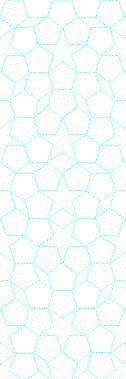 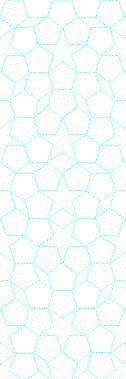 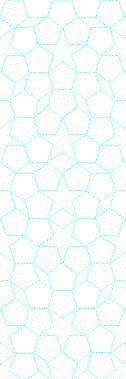 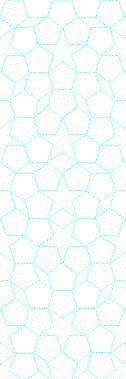 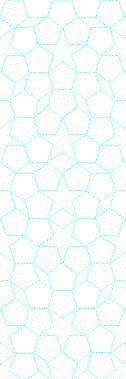 YTÜ 
FEN EDEBİYAT FAKÜLTESİ 
KİMYA BÖLÜMÜ
SEMİNER DERSİ SUNUMU
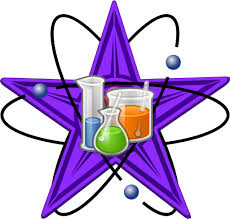 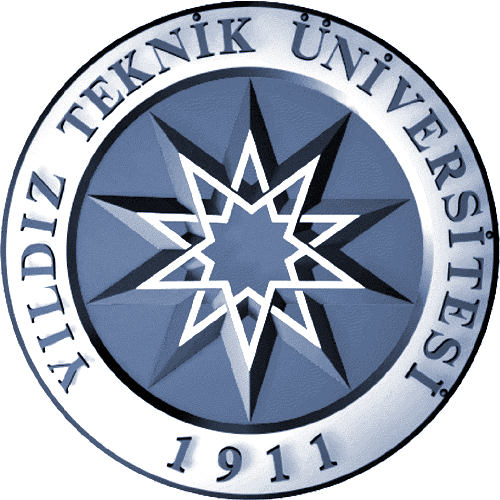 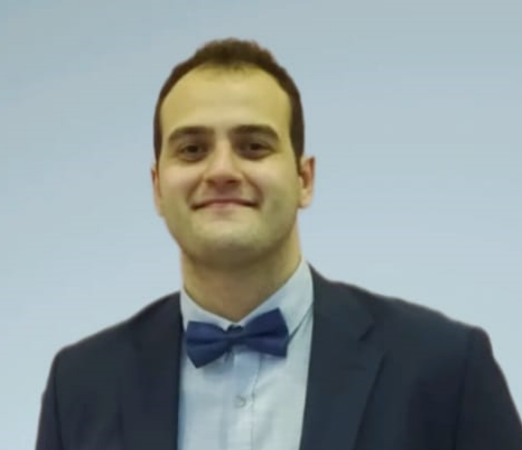 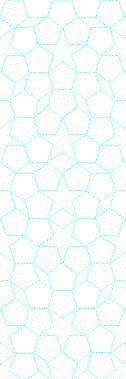 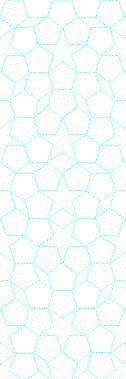 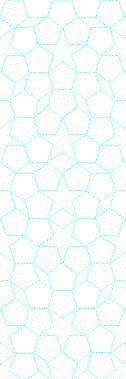 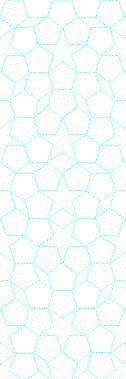 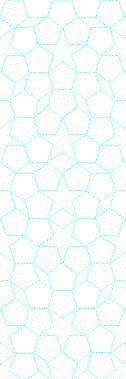 VAHAP EFE ÇİÇEKCİ
21519002
Konu
POTANSİYEL BİYOAKTİF KUMARİN TÜREVLERİNİN SENTEZİ





Danışman
  Prof. Dr. Çiğdem YOLAÇAN
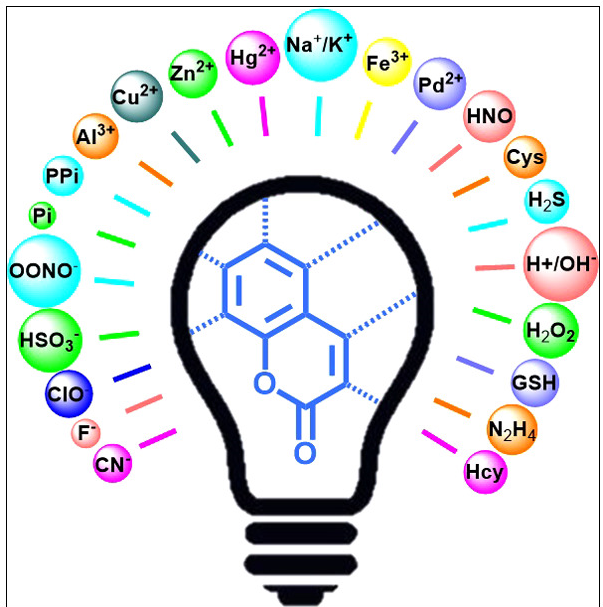 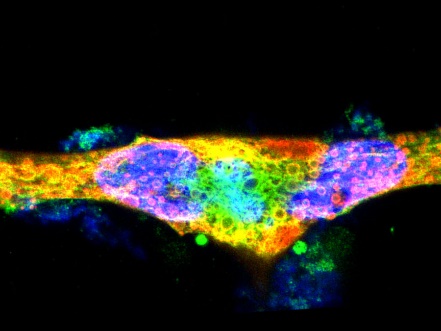 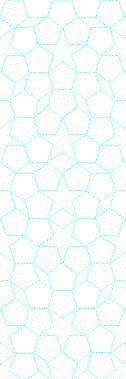 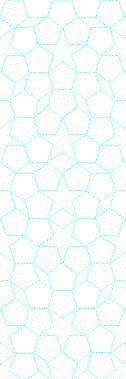 Tarih: 12.04.22  Saat:  12:45
Yer:  Fen-Edebiyat Fakültesi B2-D10